Sales use case | Create an unsolicited proposal
Improve close rate
Increase number of opportunities pursued
Increase revenue per sale
Potential benefits
1. Get targeting information
2. Perform company research
3. Gather product information
Easily access CRM information to pull current licensing and targeting recommendations.
Use Copilot to summarize information from the company website and annual reports to understand financials, goals, and challenges.
Ask Copilot to gather production information and create a summary of how they will help to meet the customer’s specific goals.
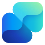 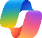 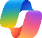 Copilot for Sales
Copilot
Copilot
Rapidly pulling information such as IT spending changes and new product releases from lengthy documents can save time and helps to target 
the proposal.
Gathering product information from multiple sources and asking Copilot to prepare a summary can save time and increase accuracy
Rapidly get up to speed to focus on key issues and concerns. Have additional time to identify cross sell opportunities.
6. Create email with proposal
4. Generate the proposal
5. Meet to review
Have Copilot turn the meeting notes and action items into an email for all participants.
Ask Copilot to review chat and emails about the proposal and create an agenda. Use Copilot during the meeting to highlight disagreements and then create a set of action items after the meeting.
Use Copilot to turn the information you have collected into a great presentation including images and tables.
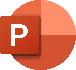 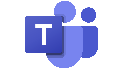 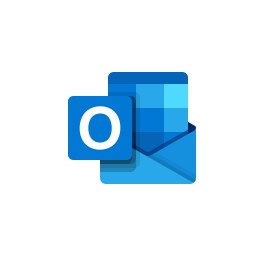 Copilot in Outlook
Copilot in Teams
Copilot in PowerPoint
Avoid listening to meeting recordings and spend that time improving the proposal.
Generating a first draft quickly so you can append more time on the details.
Document and socialize the action items to keep the sales process moving forward towards a successful close.